Ústav informačních studií a knihovnictví
Souborný katalog jako stéblo pro tonoucí knihovny
PhDr. Radka Římanová, Ph.D.
Listopad  2017
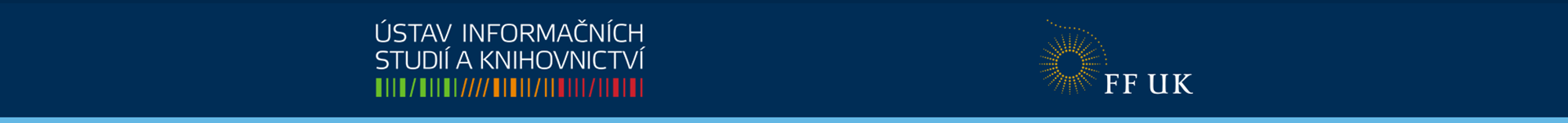 Souborný katalog Národní knihovny ČR
Dobré místo pro práci, při studiu i po studiu
Místo pozitivní deviace v chaosu katalogizační praxe
Nezávislý arbitr kvality
Empatický partner každé české knihovny
Užitečný nástroj pro toho, kdo hledá knihu
Dlouholetá zkušenost s kooperací
Zdroj obrázku: Facebook @Soubornykatalogcr
Studijní programInformační studia a knihovnictví +Souborný katalog NK ČR
Milé děti…byly doby, kdy
...nebyl žádný internet
…nebyla katalogizační pravidla
…nebyl žádný katalog
…nebyl žádný souborný katalog
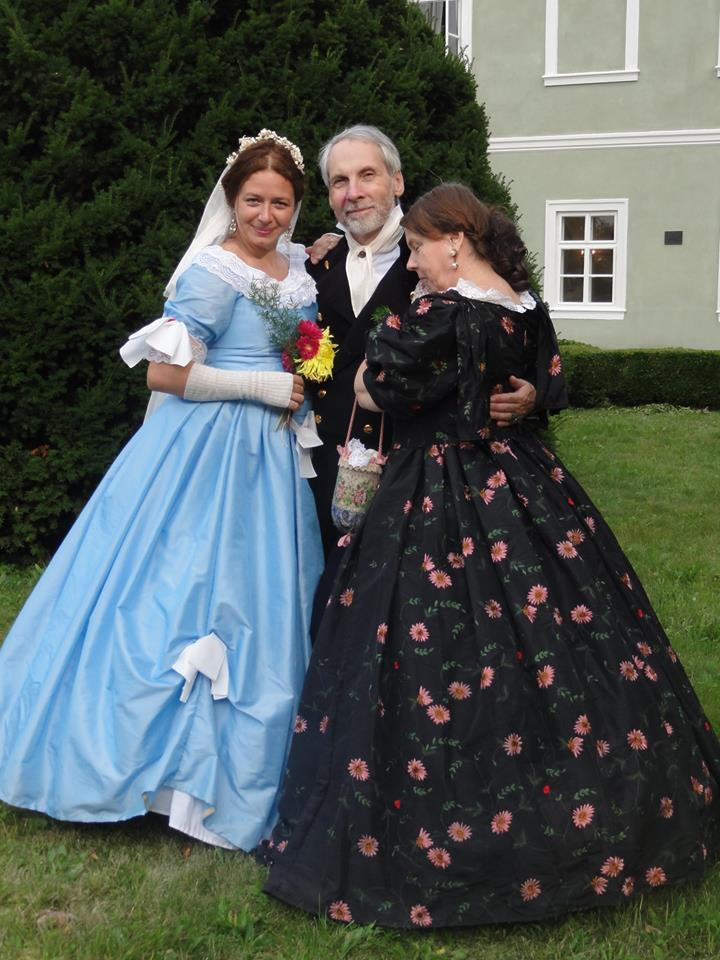 Zdroj obrázku: Facebook,@SoubornykatalogCR
…aby nebyly doby, kdy to zase nebude…
Zdroj obrázku: Facebook,@SoubornykatalogCR
Pošlete nám nějaké studenty, máme tu hromadu knih…
Zdroj: http://zzkusebniii.blog.cz/1107/foto-nase-knihovna
Masarykova demokratická akademie
Měli/mají hromadu knih
Chtějí, aby tyto knihy byly čteny….
Navázali spolupráci se souborným katalogem
Sigla ABE195
Exempláře
Signatury
Razítko
Tematicky utříděný fond
Studenti INSK
Typický millennians

Zájem/motivace
Poprvé poprvé
Týmová práce a individuální odpovědnost
Povinně/volitelně
Neměli by dělat práci pro práci, nebo v míře nezbytně nutné…
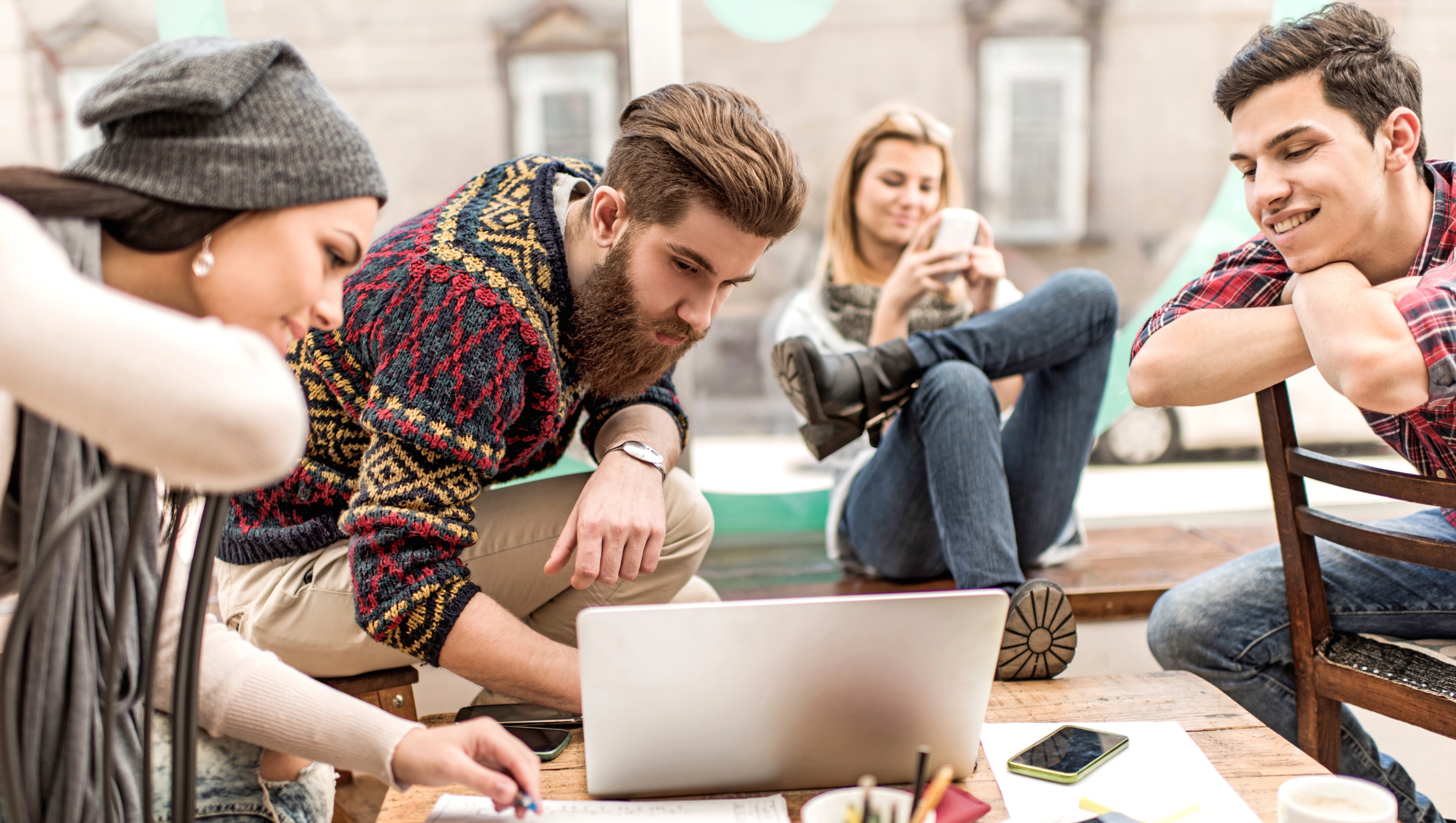 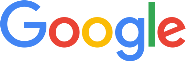 Zdroj: https://www.pcrevue.sk/a/Millennials-sa-nechcu-citit-na-dovolenke-ako-turisti--Vyhladavaju-najma-zazitky-a-neboja-sa-cestovat-sami
Souborný katalog ČR zapojený do praktického cvičení 2. roč. (po 1,5 roce studia)
Aha…oni jsou dva
Knížka v azbuce jde/nejde vyhledat…
To, co uložím, je i vidět …
Sigla je sigla
I knihu bez autora/titulního listu lze najít…
Kterou stránku správně razítkovat?
Vlastní organizace katalogizační linky!
Záruky ze strany MDA
…co bude až studenti odejdou?
připravenost na chybu
instalace virtuálního serveru
zpřístupnění místností s knihami
Internet
spolupráce na knihovním řádu, procesech
respektování studentů
Rozšiřující úkoly
Návrh knihovního řádu
Popis procesů
Provenienční výzkum a dokumentace
Dokumentace k evidenci knihovny na Ministerstvu kultury
Instalace KOHA
Podpora členů české komunity KOHA
Import záznamů ze Souborného katalogu
Od žádosti o FTP server k exportu záznamů proběhlo 48 hodin
Import až po ukončení semestru – studenti pokračují v práci v minimální míře, ale přece
Zatím velká dobrovolnická podpora pro práci s KOHA
Potvrzena unikátnost fondu – 60. – 70. léta zahraniční politologická literatura
Kolik zbývá zpracovat? Tak nějak, hodně, ….
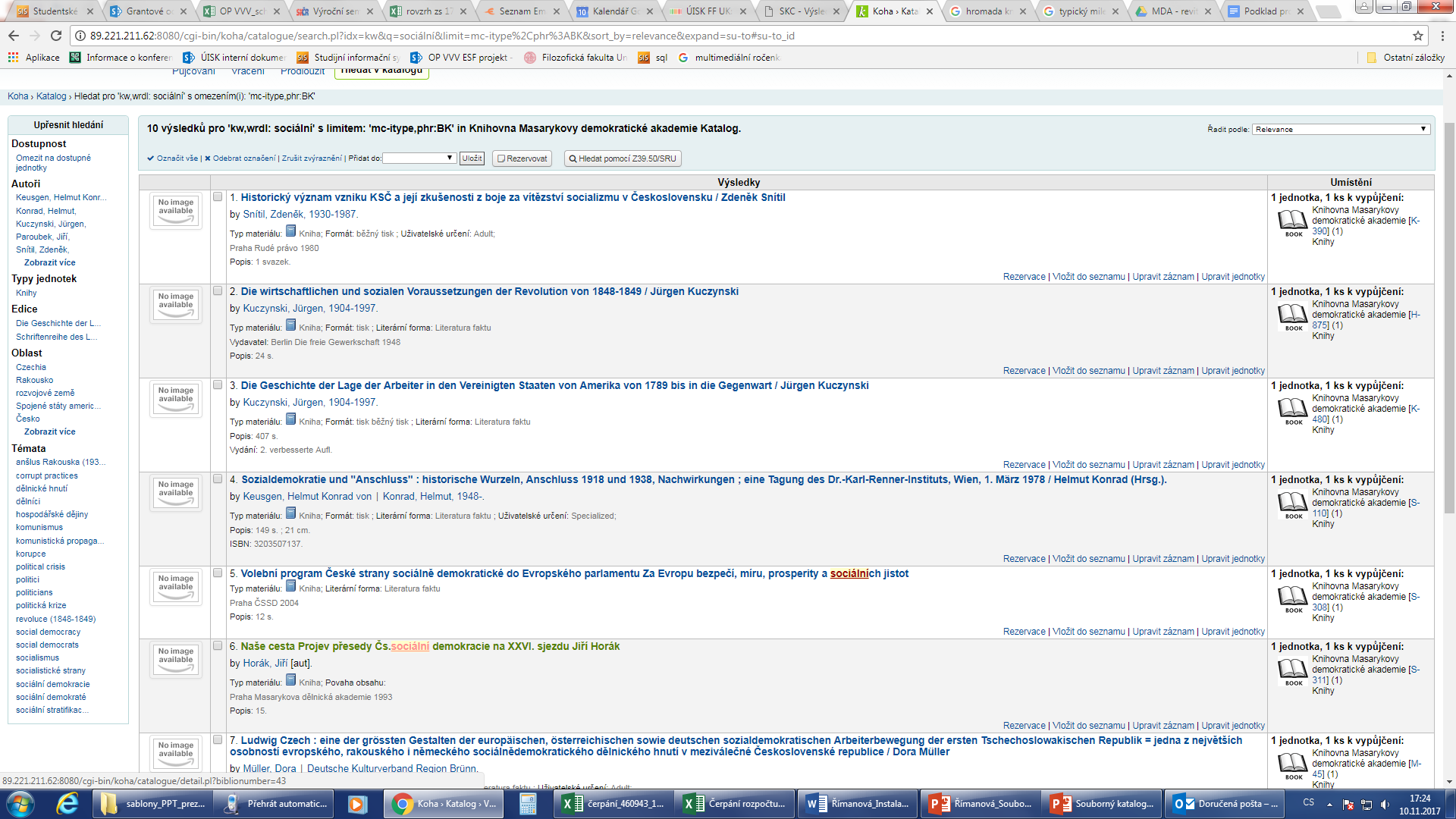 SK - stéblo pro tonoucí knihovny …
Metodická pomoc na začátku
Schopnost domluvit se i s laikem!
Velká šance pro malé specializované knihovny!
Povzbuzení, že lze něco dělat i bez peněz!
K dispozici jsou reálné nástroje, jak začít od nuly
Záznamy jsou kvalitní, včetně věcného popisu – jen je neupravovat!
Dobří holubi se vracení a proto..
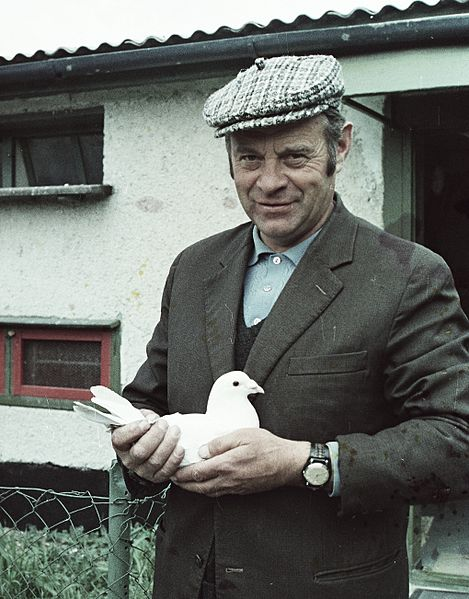 Po importu nezapomenout na toho, kdo mi udělal první dobrou službu 
Z39.50 – copy cataloguing =  první volba
ABA001 = první volba
SK musí být přece aktuální i s aktuálními daty od vás!
Zdroj obrázku: https://commons.wikimedia.org/wiki/File:Carrier_pigeon,_colorful_Fortepan_9684.jpg
Nic nového pod sluncem?
Děkuji za pozornost a prostor
Zdroj obrázku: By Michel32nl at nl.wikipedia, CC BY-SA 3.0, https://commons.wikimedia.org/w/index.php?curid=3187383